QUERY HIE USE CASE
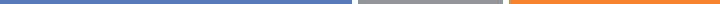 CUSTOMIZED QUERY HIE DOCUMENT EXCHANGE BETWEEN A MEDICAL GROUP AND PARTNERING HOSPITALS
Hospital’s EHR uses interface engine to send ADT to Reliant’s EHR
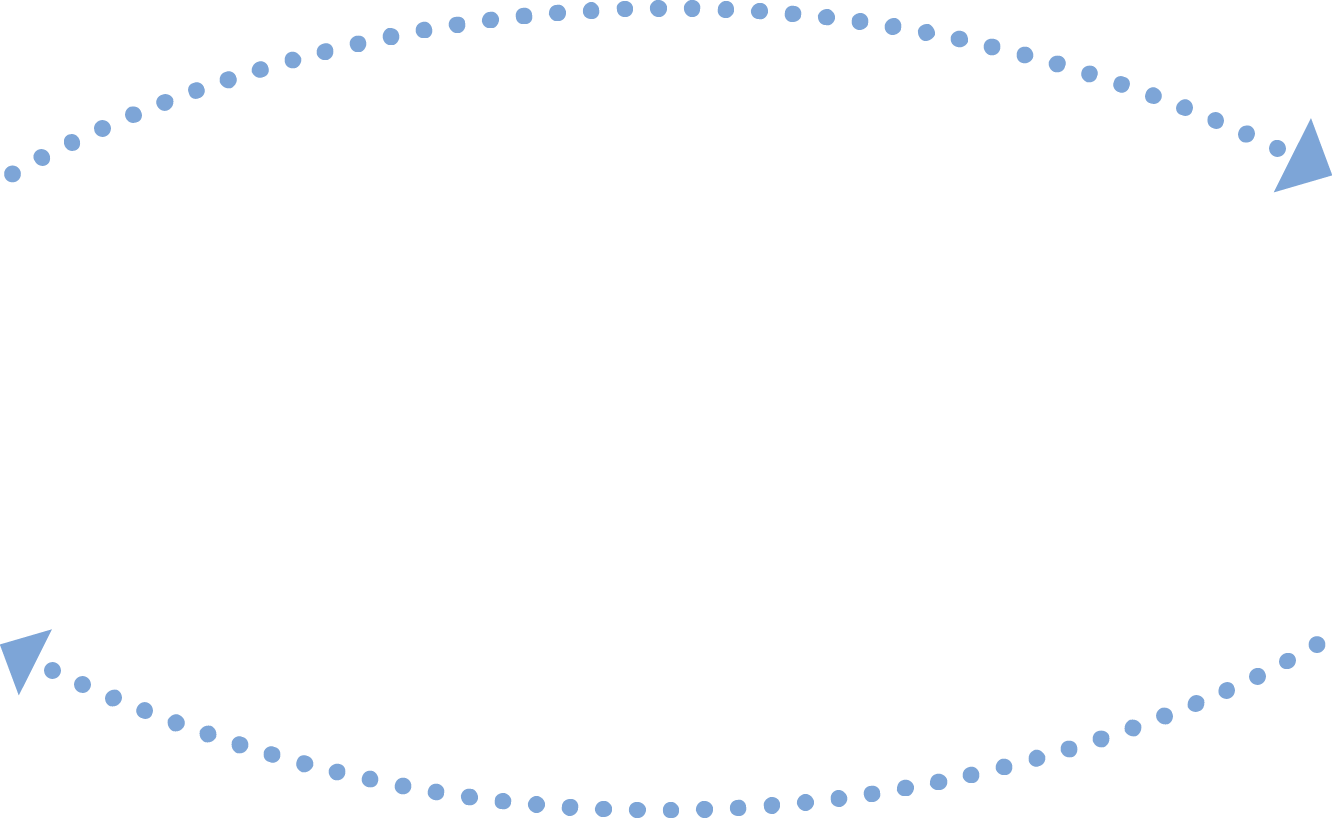 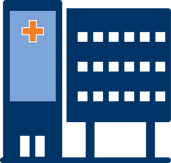 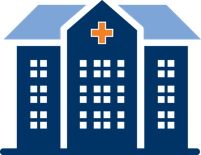 Reliant Medical Group
Emergency Department
Reliant sends CCD using Direct Interoperability to hospital via the Mass HIway
To improve patient care and reduce the potential of clinical errors, by automating the electronic exchange of patient records when patients of the Medical Group visit an ER at a partner hospital.
GOAL
Icons provided by MeHI at mehi.masstech.org/Icons
QUERY HIE USE CASE
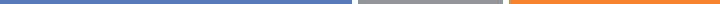 CUSTOMIZED QUERY HIE DOCUMENT EXCHANGE BETWEEN A MEDICAL GROUP AND PARTNERING HOSPITALS
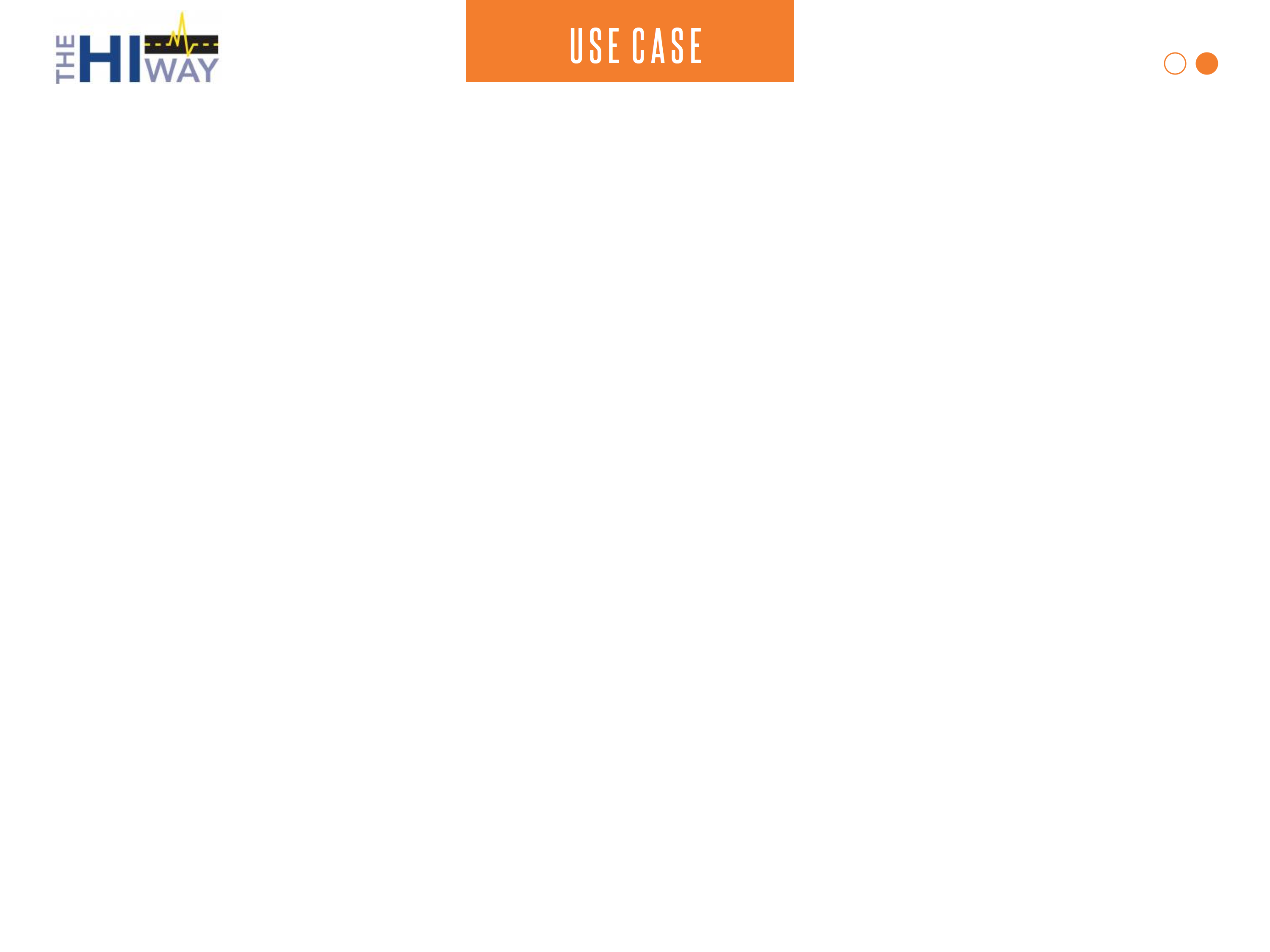 STORY
ORGANIZATION
Reliant patients need to be transferred to an Emergency Department at a partner hospital when they need emergency care. Reliant used to coordinate care with the hospitals by faxing and other conventional methods. This was inefficient as Emergency Rooms are too busy and doctors have many other duties to attend to.

Reliant improved the process of information sharing between their practice and their partner hospitals by developing a customIzed Query HIE solution. 

Every month, Reliant sends each hospital an updated list of their physicians, nurse practitioners, and physician’s assistants. When a patient, being cared for by one of the providers on this list, goes to the Emergency Room, the hospital’s EHR uses an interface engine to send an Admissions Discharge and Transfer message (ADT) to Reliant’s EHR. 

Upon receipt, Reliant’s EHR automatically generates a Continuity of Care Document (CCD) which contains relevant patient information, as well as the ADT’s hospital account number and medical record number 
so the CCD will be matched to the correct patient 
at the hospital. The CCD is then sent back to 
the hospital via Direct Messaging through the 
Mass HIway.
Reliant Medical Group
GOAL
To improve patient care and reduce the potential of clinical errors, by automating the electronic exchange of patient records when patients of Reliant Medical Group visit an ER at a partner hospital
TRADING PARTNERS AND SYSTEMS
Reliant Medical Group
Partner hospitals
DATA TO EXCHANGE
Admissions Discharge and Transfer message (ADT)
Continuity of Care Document (CCD)
READ 
THE FULL STORY
Icons provided by MeHI at mehi.masstech.org/Icons